EBA TaxonomyAnd DPM Architect
10 December 2013 | Luxembourg

Owen Jones | CRR Taxonomy Project EBA
Taxonomy in more detail
		Particularly areas of interest to users/vendors(“quirks”)
		Tables (table linkbase)
		Validation rules

DPM Architect
	What is it
	How does the EBA use it
	How can you use it
Table linkbase
The EBA taxonomy makes use of the “table linkbase” specification

This allows the taxonomy to describe the standard tables to be used for reporting, and how they relate to the underlying data, which can then be reproduced by tools for data display or entry. 

The spec is still being developed
The 2.0.x version of the taxonomy uses the “Dublin” PWD version
There is now a later CR version of the spec
Eventually there will be a REC version
We will likely adopt the REC version in a future release (2014/2015?)
DPM Table descriptions
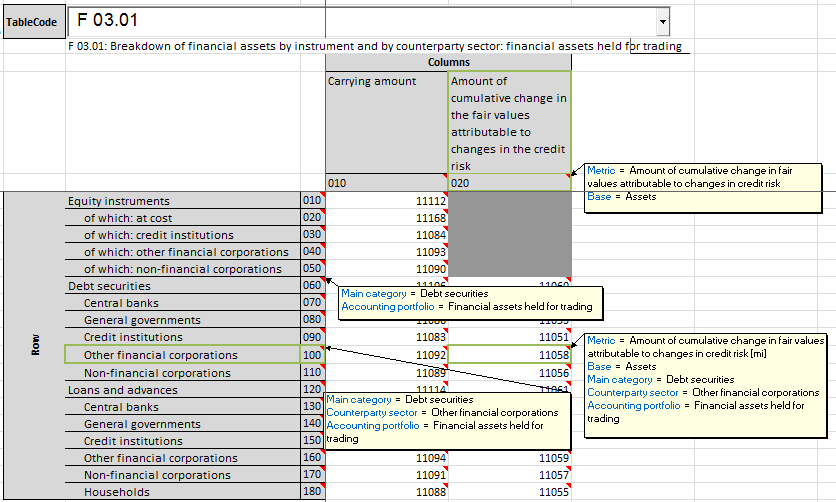 XBRL Table linkbase
X (col)
010
Predefined Axis
Dimension members
020
030
Table
040
Y (row)
Key Dimension(s)
Open/Variable Axis
Z (sheet)
So Taxonomy is essentially a 1:1 mapping of the DPM

One difference, child row/columns
	DPM describes each independently
	XBRL style is to inherit attributes from parent
XBRL Tables
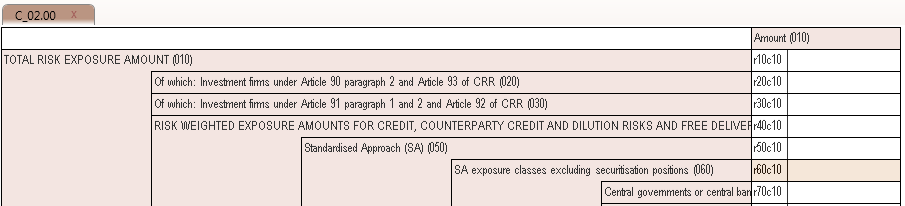 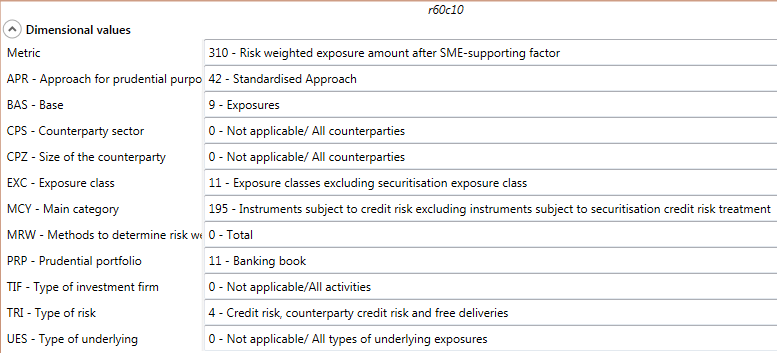 A brief word on Table Cells, Data points and Grey Cells
In the DPM
Individual table cells and data points are explicit entities
Individual cells can be explicitly marked as invalid (grey)

In XBRL
Only table axes and dimensions are explicit
The intersections of axes (cells) are simply a result
Intersections of dimensions (data points) are similarly implied
Valid cells specified by “hypercubes” of valid dimension combinations. 
Invalid cells are just the left over intersections.

XBRL Hypercubes are purely technical artefacts to indicate grey cells
Can be very arbitrary, No analytical value
Tables vs Templates
The DPM approach models the properties of rows and columns

In some ITS templates, the rows or columns change meaning part way through the table
Tables vs Templates
The DPM approach models the properties of rows and columns

In some ITS templates, the rows or columns change meaning part way through the table

The DPM methodology (and XBRL) cannot cope with this

→ we split the template into multiple tables

Examples
C 52.00  C_52.00.a, C_52.00.b, …, C_52.00.e
C 45.00  C_45.00.a, C_45.00.b
Accounting Standard
FINREP – IFRS vs GAAP
A few templates are GAAP only – most are shared by IFRS & GAAP
Modelled as “integrated” tables – exactly same table for both
N.B. ITS DPM tables are not the same as the ITS Excel template “pictures”

Reporter is expected to simply know which cells are applicable to them 
ITS templates will help reporters identify

GAAP tables are all tricky anyway
GAAP FINREP is based on a “best match” to IFRS concepts
Different GAAPs  different cells that are a “good enough match”
NSAs may be expected to provide guidance?
Types of tables
The frameworks contain several different kinds of tables

Simple two–dimensional tables

Tables with more complex features:
Sheets (z-axes)
Open tables
Open sheets
Fixed Sheets - DPM
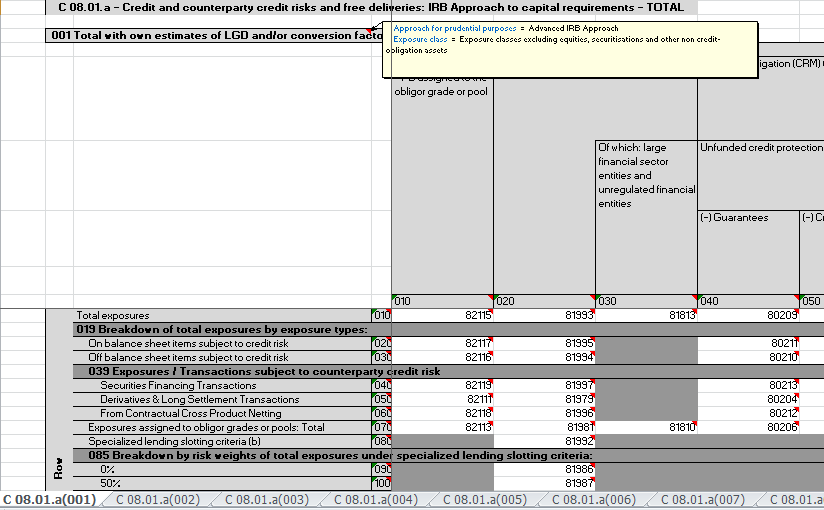 Fixed Sheets - XBRL
Number of options known in advance
All “expected”, non-reported means “zero”
Maps as a simple predefined z-axis, just like rows or columns
Cells on each sheet just have different dimensional properties
Relate to different facts (context/metric) 
XBRL software will show e.g. a drop down box to choose a sheet
Fixed sets of currencies/countries are the same (C 18, C 21)
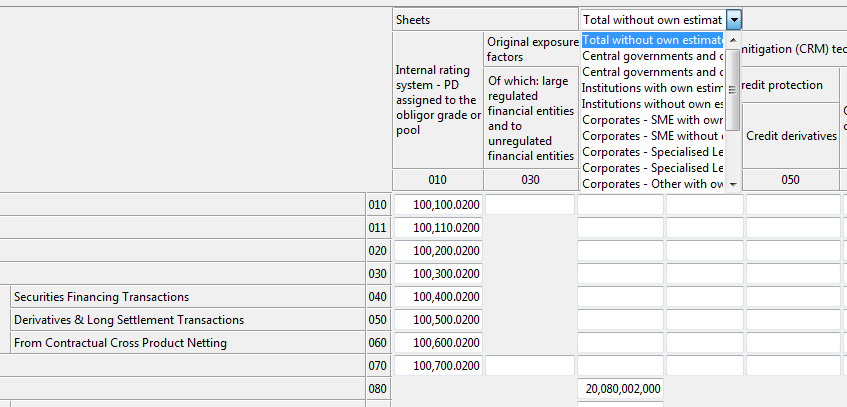 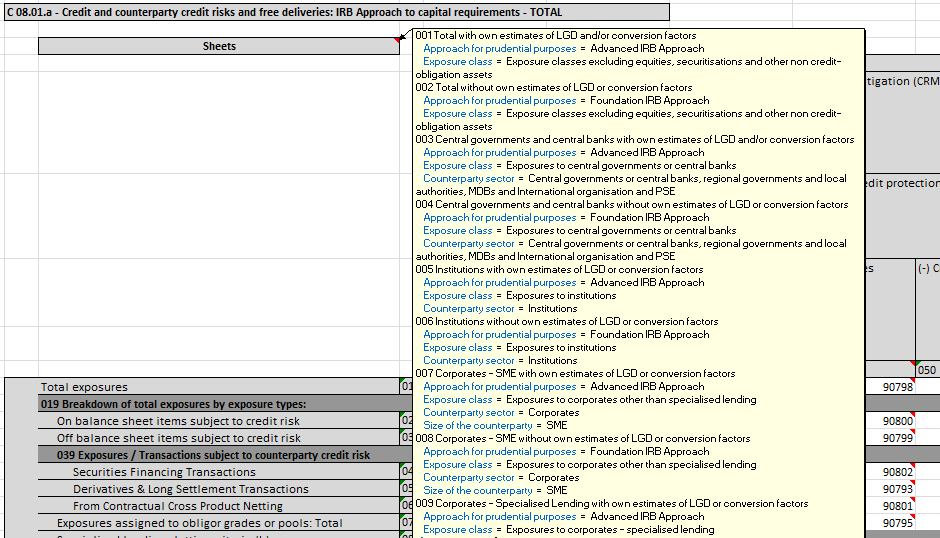 Open tables – Rows
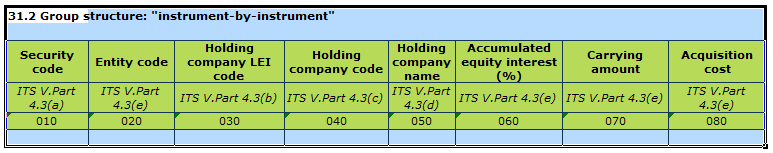 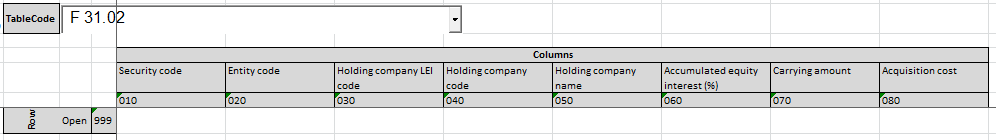 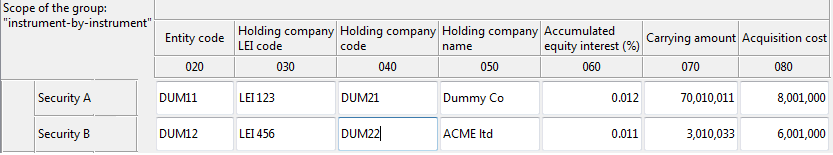 Open tables – Rows
These map to an “Open Axis”
Number of entries unknown/unlimited
Linked to one (or more) “typed” dimensions (number, string etc.)

In the DPM 
each repeated cell has exactly the same data point ID
data point has a dimension with value “999”
In XBRL
“scenario” of context contains a typedMember value:
<xbrldi:typedMember dimension="eba_dim:LEC"><eba_typ:LE>a</eba_typ:LE></xbrldi:typedMember>
Easy to identify
Open tables – Sheets – DPM and XBRL rendering
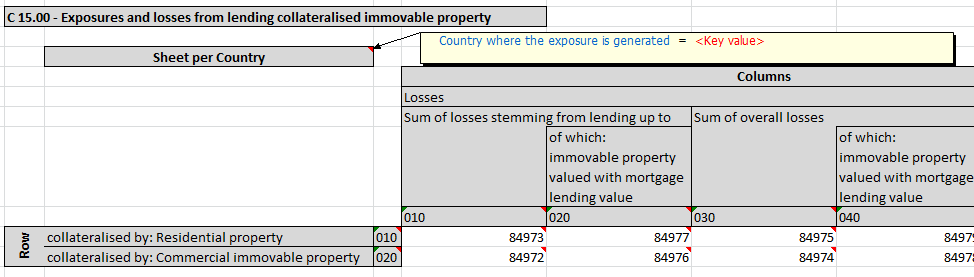 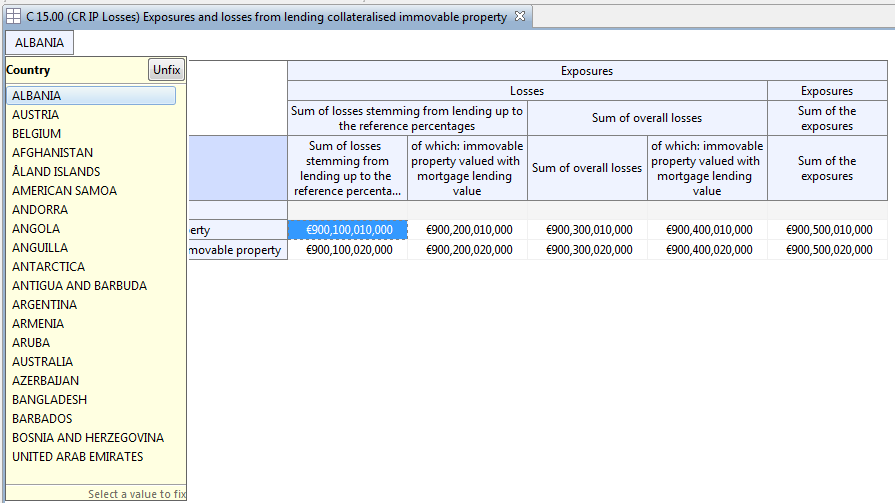 Open tables – Sheets
Used where “some” options from a list should be reported
e.g. Top 10 countries by exposure, “significant” currency holdings
Non-reporting does NOT mean “zero”.

In the DPM 
each repeated cell has exactly the same data point ID
data point has a dimension with value “999”
In XBRL
Choices are known (e.g. countries), so maps to an explicit domain
“scenario” of context just contains another explicit domain value
<xbrldi:explicitMember dimension="eba_dim:CEG">eba_GA:PL</xbrldi:explicitMember>	
Easy when creating instances, watch out when reading them
XBRL Instance
DPM
Fact
Metric
Value
Dimension Values
Unit
Data point
Table Cell
Accuracy
Normal
dimension
Context
Entity
Key Dimension (“999”)
Period/Instant
“open” country or currency
Explicit Dimensions
Typed Dimensions
Purpose of Validations
XBRL validation formulae:

Communicate the rules unambiguously
Allow filer to independently check data before submission
Drive a step change in reporting quality

Not a magic bullet:
Cover only the groundwork of basic validity checking
Lots of data quality issues left for CA/EBA processes!
Validations
Identities
e.g. {F 01.01 , r030, c010} ≡ {F 09.00 , r010, c010}

Cells that refer to exactly the same piece of information. They share exactly the same DPM categorisations.
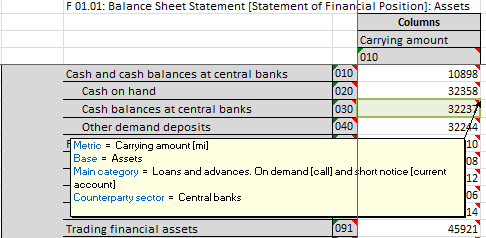 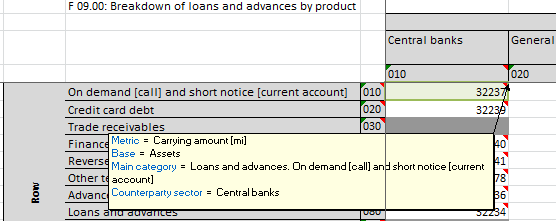 Identities - Mapping to XBRL
In XBRL (within a single reporting instance) these are intrinsic
Both cells are represented by the same fact
The value is only reported once
If using the table linkbase, fill in one cell and the other will show the same value automatically

But

Some identities cross reported instances (modules or frameworks)
These are NOT handled in XBRL
These checks will be handled by wider NSA systems/processes.
XBRL Formulae
All other rules are expressed as XBRL formula assertions

The definition of the rules are Form centric (refer to table cells)

+ Easier for business users to define and review
-  Not particularly suited to DPM or XBRL formats
Quick Intro to XBRL Formula
Assertions consist of

Rule expression
Arbitrary XPath expression (basically an equation),
e.g. $a = $b + $c

Variables
E.g. $a

Filters (Variable and Global)
Give properties facts must have to be assigned to a variable

Preconditions
Conditions that must be true for the validation rule to evaluate
Formula Intro - Example
“(Row 1-4) C1 = C2 + C3”
Formula Intro – XBRL representation
 $a = $b + $c
“(Row 1-4) C1 = C2 + C3”
Global Filter : [Metric = Carrying Amount] 

Filter on a : [AssetType = Assets]
Filter on b : [AssetType = Current Assets]
Filter on c : [AssetType = Fixed Assets]
Evaluation - Filtering
 $a = $b + $c
“(Row 1-4) C1 = C2 + C3”
Global Filter : [Metric = Carrying Amount] 

Filter on a : [AssetType = Assets]
Filter on b : [AssetType = Current]
Filter on c : [AssetType = Fixed]
Evaluation – Implicit Matching
“(Row 1-4) C1 = C2 + C3”
 $a = $b + $c
Filter on a : [AssetType = Assets]
Filter on b : [AssetType = Current]
Filter on c : [AssetType = Fixed]

Global Filter : [Metric = Carrying Amount]
N.B. One rule, four checks
Types of formula rules
Sign
Hierarchies
Manual
Allowed values type (Enumerations)
Coherence checks
Sign
e.g. {C 07.00.c, r290,c030} <= 0

Simply indicate that a particular cell (or range of cells) must have a particular sign, i.e. whether they must be positive or negative

Few rules, each rule can cover large swathes of a table




(Note strange looking rules like “{C 07.00.c}>= 0”, where the scope of the rule covers rows and columns)
[Speaker Notes: Why rules rather than data types?
Data type problems tend to get thrown by xml parsing, output and interpretation of errors by tools is tricky.
Data types are pretty fundamental – correcting a mistake is tricky, and causes more change in the production process.]
Hierarchies
Rules are produced automatically from the hierarchies of members specified in the DPM for domains of values.

e.g. One of the hierarchies for the “Approach” domain states that

“Standardised approaches for commodities risk”
 = ( “Maturity ladder approach”
       + “Extended maturity ladder approach” 
       + “Simplified approach” )

Looking for places in the tables this might apply leads to the rule:
C 23.00 - Columns (010-060): {r010} = {r080}+{r070}+{r090}
Hierarchies
e.g. C 23.00 - Columns (010-060): {r010} = {r080}+{r070}+{r090}
XPath expression                            $a       =  $b     + $c      + $d
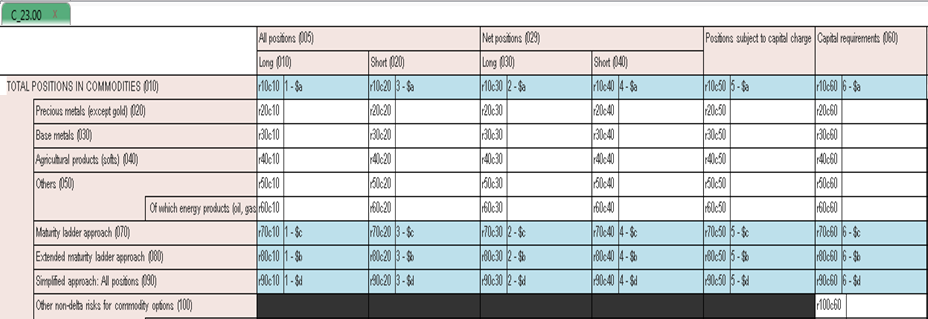 “Manual” rules
These are rules that have been written by hand by business experts, e.g. :

C 07.00.a : {r150,c215} = {r150,c200} * 2% 
C 16.00.a : if {r010,c010} > 0 or {r010,c020} > 0 then {r010,c070} > 0
C 25.00 (r020) : {c080} = max(c040}, {c050}) + max({c060},{c070})
F 02.00 (c010) : {r520} = sum(r530-570)

Also cross table rules like

{C 42.00, r070,c010} = {C 45.01, r150,c030} + sum({C 01.00, c010, (r800, r842, r930-950)})
“Manual” rules - syntax
Normal algebraic expressions, most XPath functions allowed (max, abs, if …)

Cell/column/row/sheet references
{C 45.01, r150, c030, s001} and variations
Sums
sum({C 01.00, c010, (r800, r842, r930-950)})
sum({C 06.00, c100,(rNNN)}) – open table

Each formula can be applied to a set of rows, columns or sheets
The formulae are simply translated to real XPath for XBRL
xsum
“xsum(r2,r4,c1,c3)”
r2,r4
xsum is the “sum of the intersections”
c1,c3
Multiple-choice values (Enumerations)
Some table cells should be reported as one of a set of values
e.g. “Group structure relationship” = “Associates” or “Joint ventures” or “Subsidiaries”)


IN XBRL

Values listed as domain members

Metrics implemented with “QNameItem” datatype

e.g. <eba_met:ei316 contextRef="c2">eba_ZZ:x27</eba_met:ei316>
Enumerations in XBRL
XBRL does not (yet) have a standard mechanism to indicate which values are allowed

We have used :
Modelling - Custom annotation on metric to link to allowed values
e.g. model:domain="eba_exp:RP" model:hierarchy=http://www.eba.europa.eu/xbrl/crr/role/dict/dom/RP/RP2”

Checking - XBRL formulae to check only permitted values used
E.g. $a = (xs:QName(‘eba_RP:x11’), xs:Qname(’eba_RP:x3’), xs:Qname(’eba_RP:x1’))
[Speaker Notes: There is a mechanism at the XML level, but for various reasons there are disadvantages to using this in XBRL
Mostly schema validation failures tend to be handled in a dramatic, stop–dead fashion,]
Enumerations
XBRL representation
“eba_ZZ:x27” is not very helpful…

Opportunity for tool developers
Utilise the EBA metadata to show textual labels, provide drop down lists etc.
E.g. “I - Institutions”, ”U – Unregulated financial entities”

Future direction
XBRL standards in this area are being designed
Will likely adopt them when they are finalised
In parallel with existing mechanism if at all possible
Representation of rules
(Same) Rules expressed in three formats:

Plain text 	– ITS Annex XV	– Spreadsheet

Structured 	– DPM			– Database
		
Formal	– Taxonomy		– XBRL
Representations – Rule Spreadsheet (Annex XV)
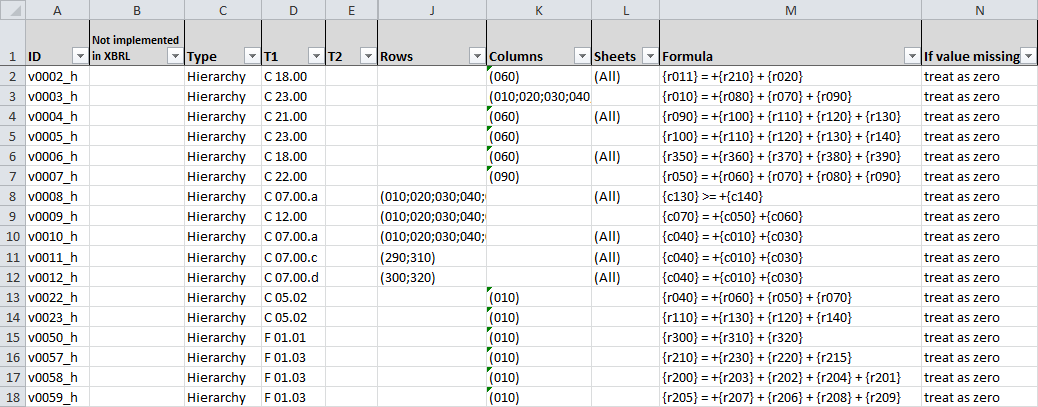 [Speaker Notes: Not implemented
ID
If value missing
Tables
Type]
Representations – Rule Spreadsheet (Annex XV)
Primary format for specification and review by business experts
Custom syntax, looks a bit like Excel formulae

Will be the best input for many custom implementations.

Includes some rules that are not mapped into DPM/XBRL
these should be handled by NSA systems/processes.

Each rule has a unique ID that links it to the DPM and XBRL representations
From spreadsheet rules to the XBRL
Spreadsheet  DPM Database 
	Decompose rule, adding structure and relations to rest of DPM model

DPM Database  XBRL
		Express in XBRL technical syntax
Representation – Database  XBRL
Identifies with which modules the rules is associated (linked by).

Rules for common table sets are grouped into assertion sets.

Each rule has preconditions based on filing indicators for required tables.

“Table based formula” from spreadsheet  “LogicalExpression”,the XPath expression used in XBRL. 

Rule has filters to restrict evaluations to these ordinates.
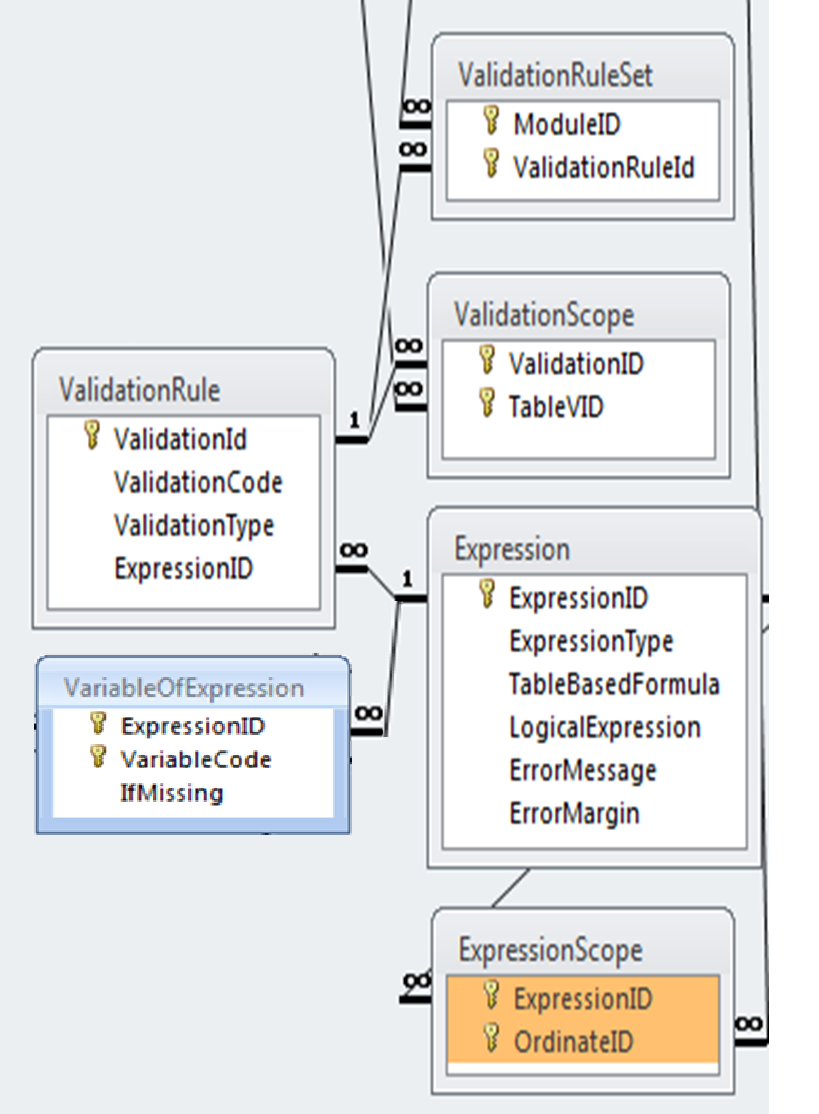 Representations – Variables
{C 45.01, r150, c030, s001} 
$a – filter sufficient to pinpoint a data point

{C 45.01, r150}
$a – filter to a column/row/sheet
sum({F 15.02, (c010-030)}),
xsum({F 05.01.a, (r210, r260, c010-030)})
sum($a) – bind as sequence, combine ordinate dimensions with OR 
{C 10.01, r020} = sum({C 10.02, (rNNN)}),
sum({C 09.02, r130, c090, (sNNN)})
sum($a) – bind as sequence, cover the axis dimension
[Type of counterparty] ∈ {[I-Institutions],[U-Unregulated entities]}
Filter on Primary Item = eba_met:ei316
$a = ([eba_ZZ:x27], [eba_ZZ:x28])
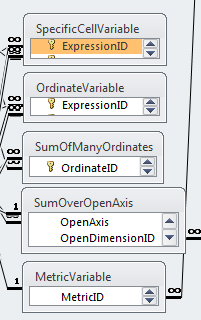 Practical Reality
There is a wide variety of types of institution / situation
The regulations are new 
There is a huge amount of data, and so a lot of rules 

 Lots of potential for errors to slip through

So, even though the validation rules only cover very simple checks

We may (will) find problems

These will need to be resolved quickly to facilitate filing
Practical Solution
“Disable first – correct later”

The EBA will regularly publish a list of validation rules that are under investigation and should be “ignored”.
Subsequent releases of taxonomies will then correct or remove rules as appropriate.

Reporting processes and tools should be designed to with this in mind.
DPM Architect – What is it?
A software tool for 

The definition of financial models,
based in XBRL,
according to the European Taxonomy Architecture

Developed by the Banco de España
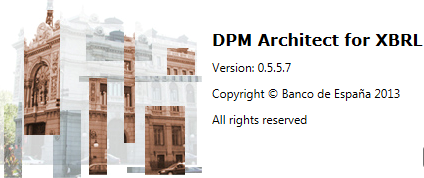 DPM Architect – What is it useful for?
Used by the EBA as part of our taxonomy production process

Useful for everyone to review and explore the EBA taxonomy

Potentially useful for Competent Authorities who want to
tweak
extend
complement 

the EBA Taxonomy
Taxonomy Development: Iterative Process
Analysis
Templates
Modelling
Structure
checks
Implementation
Metadata
loading
DPM Excel
Validation Rules
Advice
SAS,C#
Metadata 
extraction
Quality
checks
DPM Database
Testing and Feedback
C# Plugin
Generation
DPM 
Architect
Taxonomy Architecture + Mapping approach
XBRL Taxonomies
Use by the EBA
Our taxonomy development process involved:

Lots of subject experts defining templates and data models
A huge data model
Lots of changes, adjustments and refinements to the underlying reporting requirements

Starting point for co-ordination of the experts and information capture is an Excel Spreadsheet.
SAS code and DPM Database used to provide logical checking and feedback.
Actual production of the taxonomy is only a small part of the work
Use by the EBA
DPM Architect is used in the final XBRL output

Used primarily as an XBRL writing API

An EBA developed custom plugin:
extracts data from the DPM Database
Builds an in-memory model in the tool
DPM Architect then saves the model as XBRL
What does this mean?
The taxonomy could theoretically be created by hand using DPM Architect

More importantly

It is possibly a perfect tool to visualise, understand and review the EBA taxonomy 
it presents things in the way we were thinking about them
What does it look like?
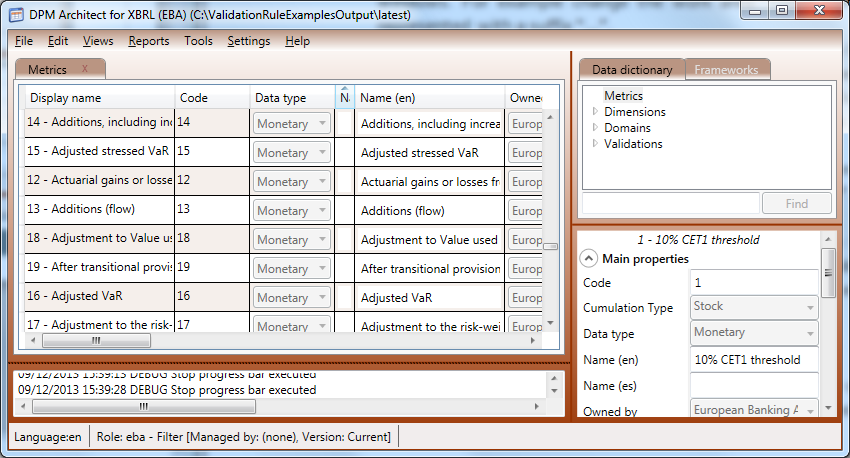 [Speaker Notes: Main area
Navigation are
Property area
Messages]
Dimensions
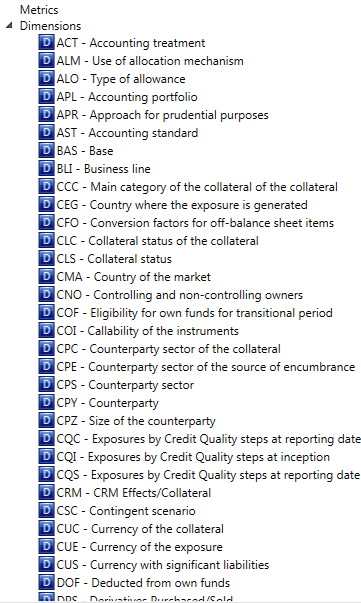 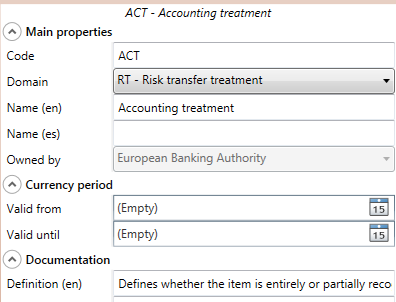 Domains
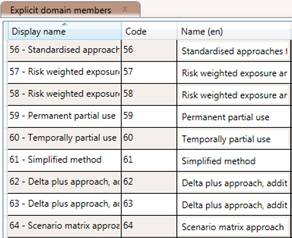 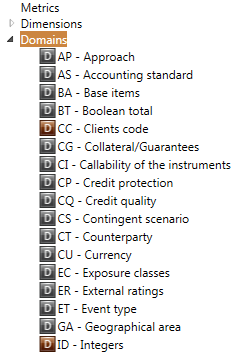 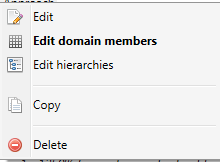 Modules (reports), Table groups and tables
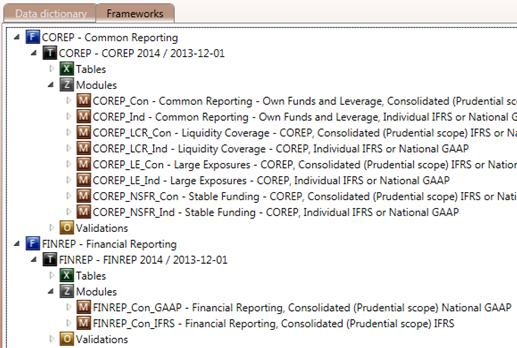 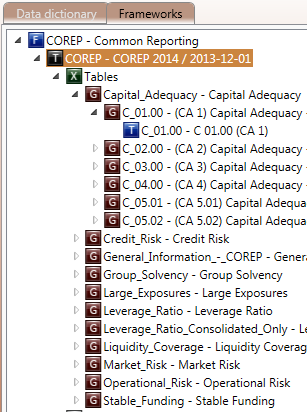 Table layouts and dimensional attributes
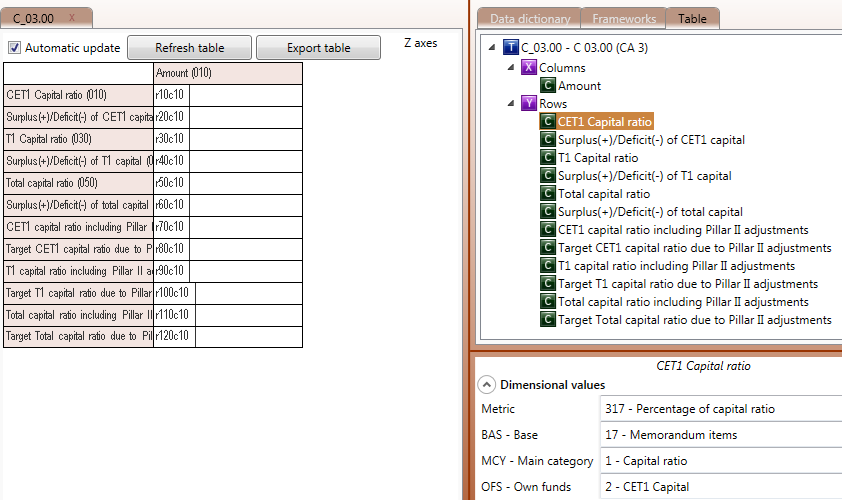 Assertions
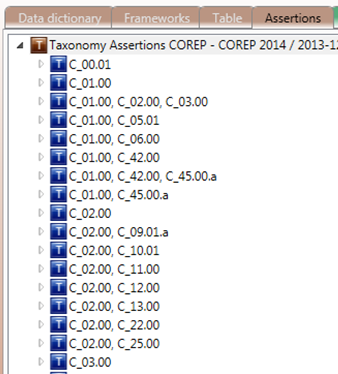 Listed by the table(s) they affect.
Details of Formulae
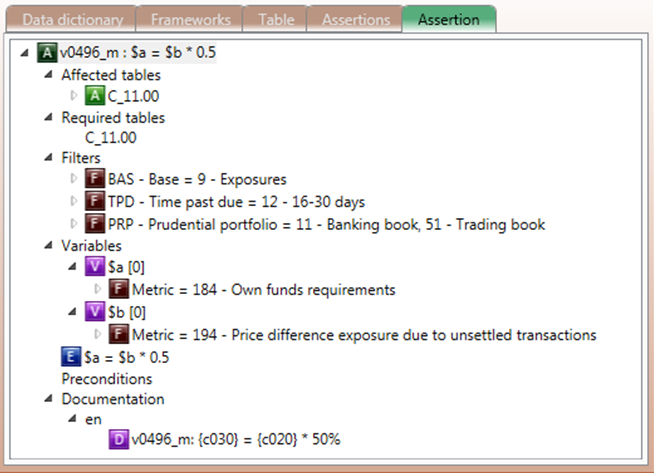 Details of Formulae - evaluations
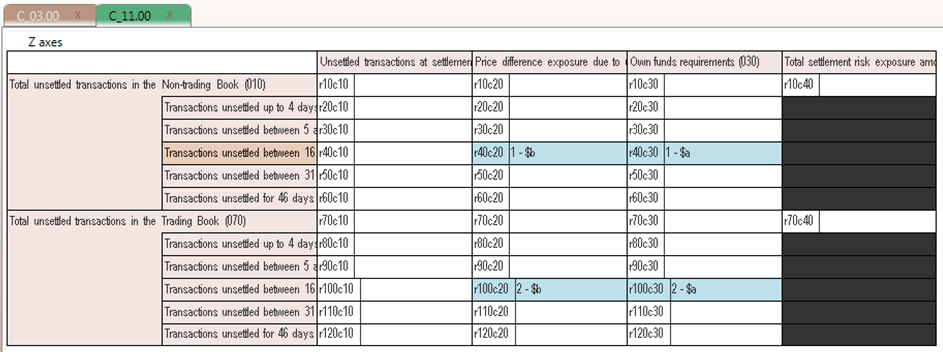 How might an CA use the tool?
To Tweak
E.g. labelling changes, keeping the same underlying data
Fairly simple - just define a new “Owner” for the labels & add them.
Publish either the new files or new entry points that include them

To Complement
E.g. additional tables alongside the EBA ones
Maybe redo remnant bits of current reporting that are not replaced by CRD IV in a consistent format
Easy to define new forms using the same base dictionary (with additions).
Makes clear the points of similarity/divergence with CRD IV data.
How might an CA use the tool?
NSAs contemplating this kind of work should talk to Victor Morilla of the Banca de España about the tool.

Can also talk to the EBA about our experience of using the tool.
We think it might be ideal for
smaller projects,
with little existing tooling,
And some, but limited, XBRL expertise

For projects involving co-ordinating large numbers of experts,
or for authorities with lots of prior knowledge or investments, there may be other suitable approaches (in which DPM Architect may play a part).
Owen Jones
owen.jones@eba.europa.eu